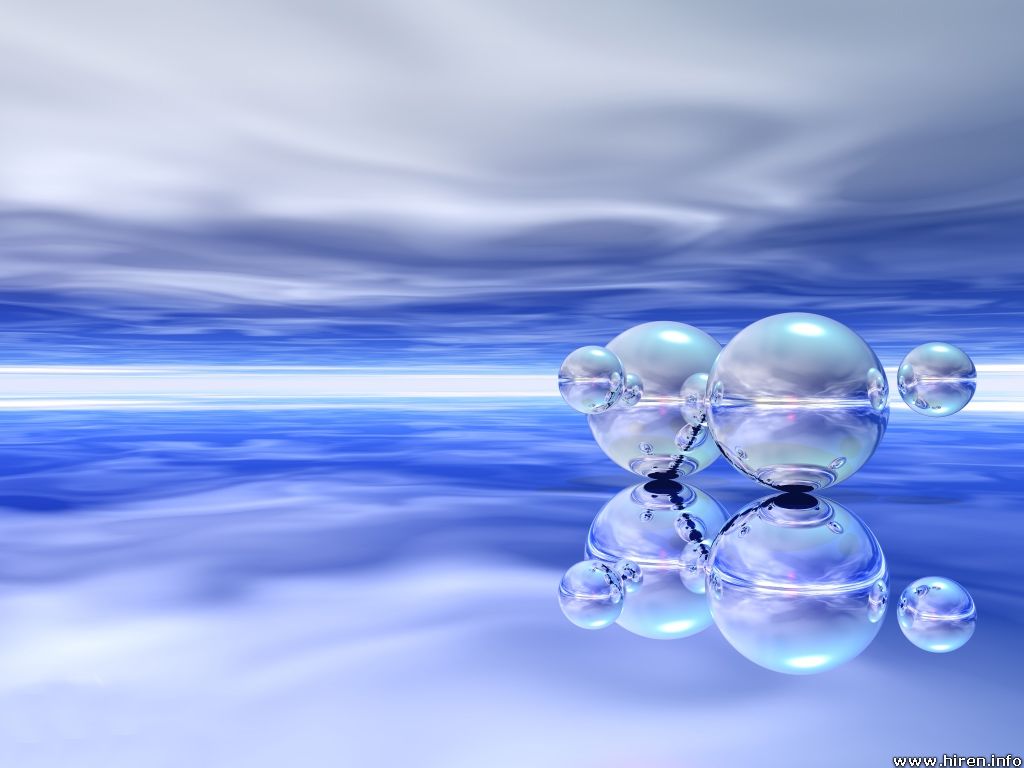 Ecloud Simulation Meeting
Electron Cloud Simulations Update
Humberto Maury Cuna
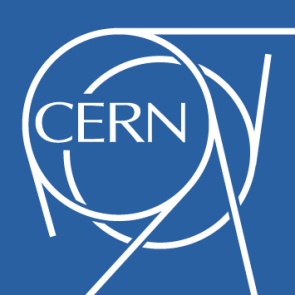 January 21st, 2011
Simulation parameters for 50 ns
* Gas ionization 
** We used a primary photoelectron emission yield =0.0001233
36bunches
36 bunches
36 bunches
(1)
225ns
225ns
Results
450 GeV
Dipoles
Results
450 GeV
Drift section
Results
3.5 TeV
Dipole section
Results
3.5 TeV
Drift section
Conclusions
In order to get an electron density <1011 m-3 , we required: